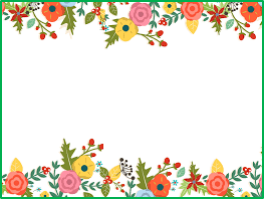 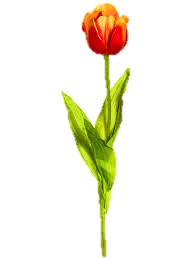 আজকের পাঠে সবাইকে
স্বাগতম
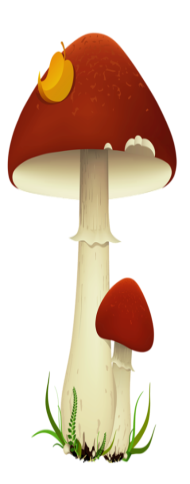 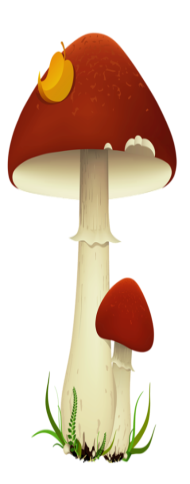 সম্পাদনায়
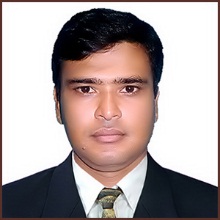 আবু হোসাইন মোঃ আসাদুল ইসলাম
সহকারি শিক্ষক
বাদাঘাট সরকারি প্রাথমিক বিদ্যালয়
তাহিরপুর, সুনামগঞ্জ।
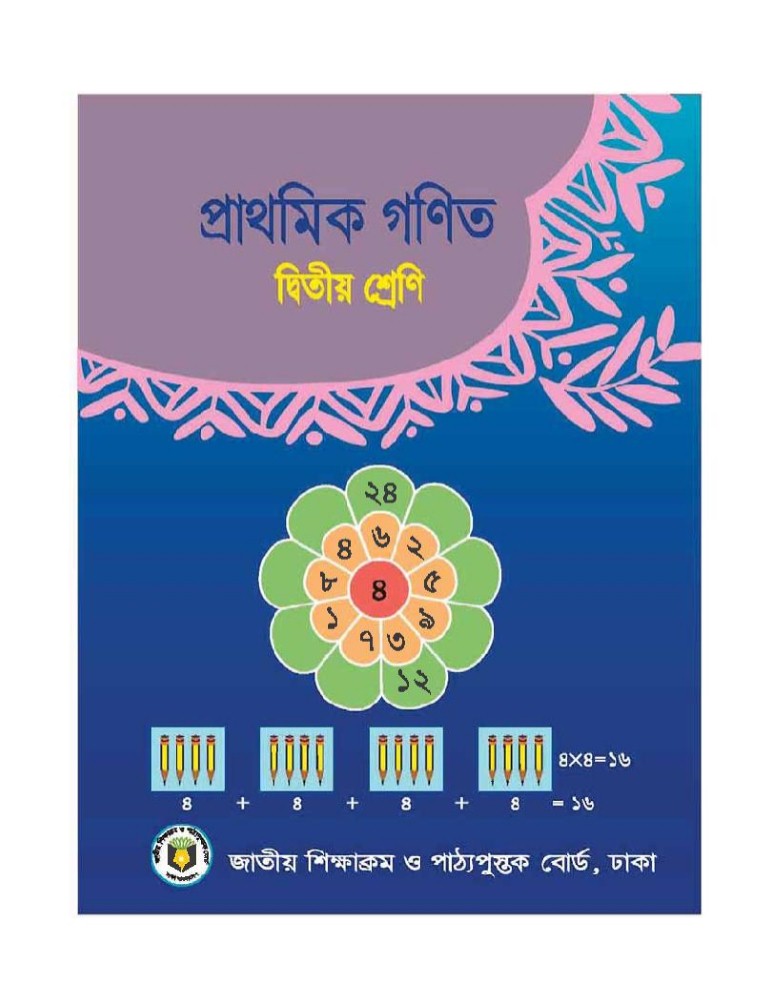 পাঠ পরিচিতি
শ্রেণি - দ্বিতীয় বিষয়ঃ গণিতঅধ্যায়ঃ ৪ পাঠঃ যোগ ও বিয়োগের সম্পর্ক
শিখনফলঃ
১১.১.১ ছবি বা কথায় বর্ণিত তথ্যের গাণিতিক রূপ দিতে পারবে
১১.১.২ যোগসংক্রান্ত সমস্যার সমাধান করতে পারবে।
১১.১.৩ বিয়োগসংক্রান্ত সমস্যার সমাধান করতে পারবে।
১১.১.৪ যোগ ও বিয়োগসংক্রান্ত সমস্যার সমাধান করতে পারবে।
৯ + ৮ = ১৭
৮
১৭
৯
৮
১৭ - ৮ = ৯
৮+ ৯ = ১৭
৯
১৭
৮
৯
১৭ – ৯ = ৮
৬ + ৫ = ১১
১১ – ৬= ৫
১১ – ৫ = ৬
৬ + ৮ = ১৪
১৪– ৮= ৬
১৪ – ৬ = ৮
৮
১৭
৯
৮
৯
১৭
৮
৯
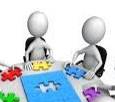 দলগত কাজ
৬ + ৫ = কত?
১১
– ৬= ৫
১১ –     = ৬
৫
মূল্যায়ন
৬ + ৮ = কত?
– ৮= ৬
১৪–      = ৮
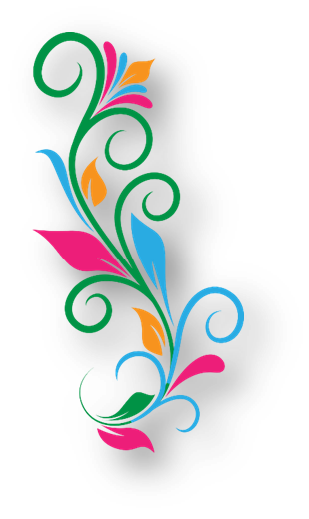 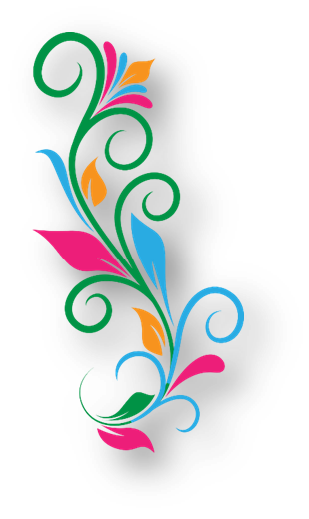 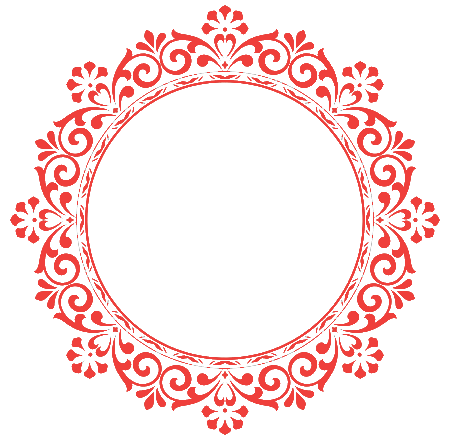 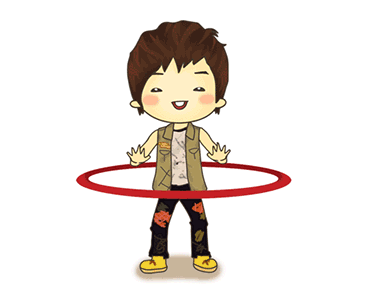 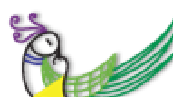 ধন্যবাদ সবাইকে। ভালো থাক।।
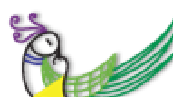